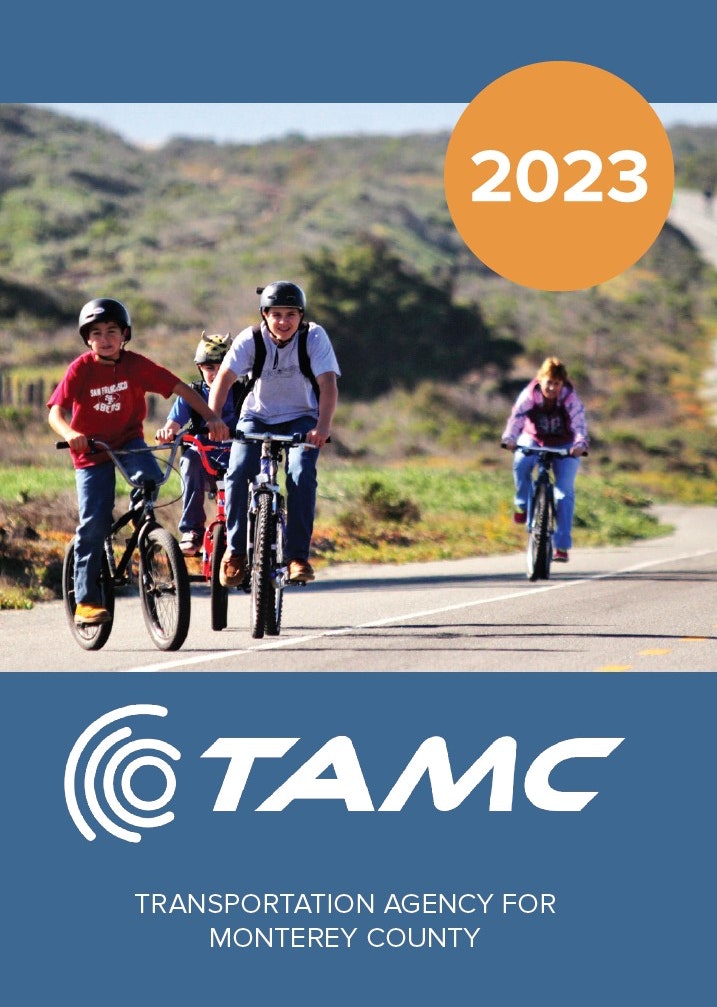 2024 Monterey County Bike Map Distribution Plan
By Ariadne Sambrano
Transportation Planner
Overview
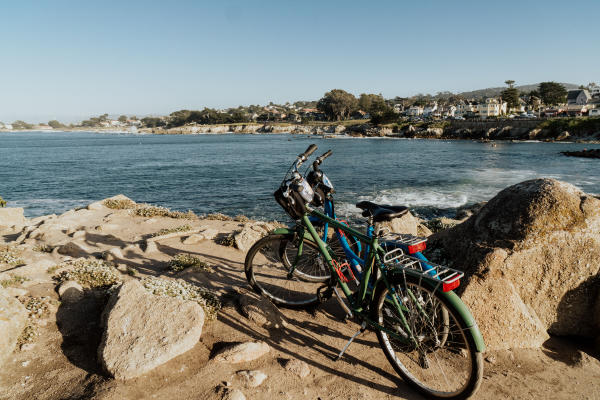 History 
Goals 
Schedule of Bike Map Distribution
Review/Input on distribution locations
History: Bike & Ped’s Committee Involvement on the Bike Map
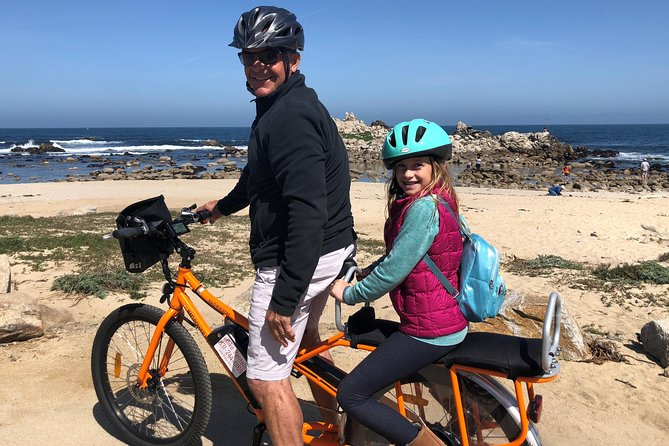 Bike Committee has provided vital suggestions and expertise.
Implemented committee-recommended updates to the Bike Map from 2016 and in 2022.
Continuously inspiring a community to be active.
Goals for the Monterey County Bike Map Plan
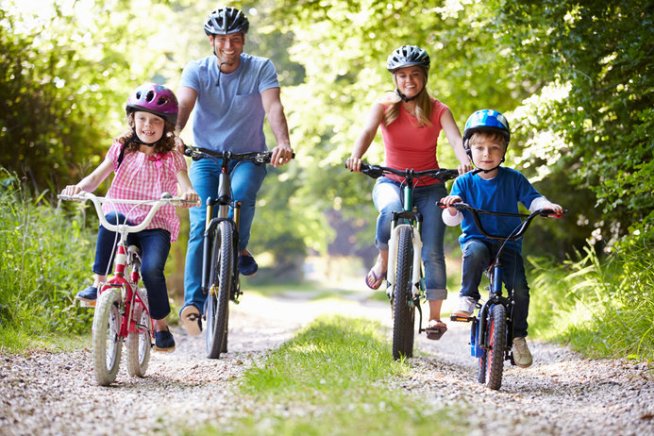 Update 
Enhance 
Serve
Engage
[Speaker Notes: Update
Update the bike maps list with new locations and projects added since 2016. 
Enhance 
Map usability for bicyclists across all of Monterey County]
Schedule of Bike Map Distribution
Distribution Locations Map
Reviewing Distribution Locations
Committee Input and Action Requests
Which locations from the list are most important?
Which locations can be eliminated?
Who is willing to commit to being a volunteer and helping to distribute to the Bike Maps to the finalized locations?
Discussion and Questions?